Catálogo
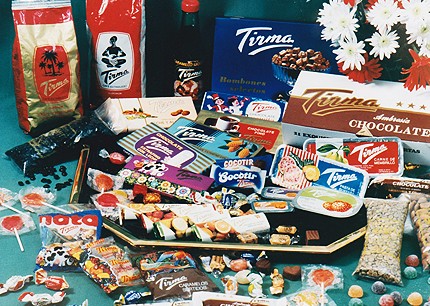 Productos  de alimentación
00001                              00002
    Mezclas de cafés Tirma

Combinaciones ideales para los que quieren disfrutar de los sabores fuertes y con gran cuerpo del café torrefacto o de mezclas suaves sin renunciar al sutil aroma del café natural.
Se vende en 1 unidad y cada una contiene 250 g, a 3,40€ el suave y 2,50€ el fuerte.
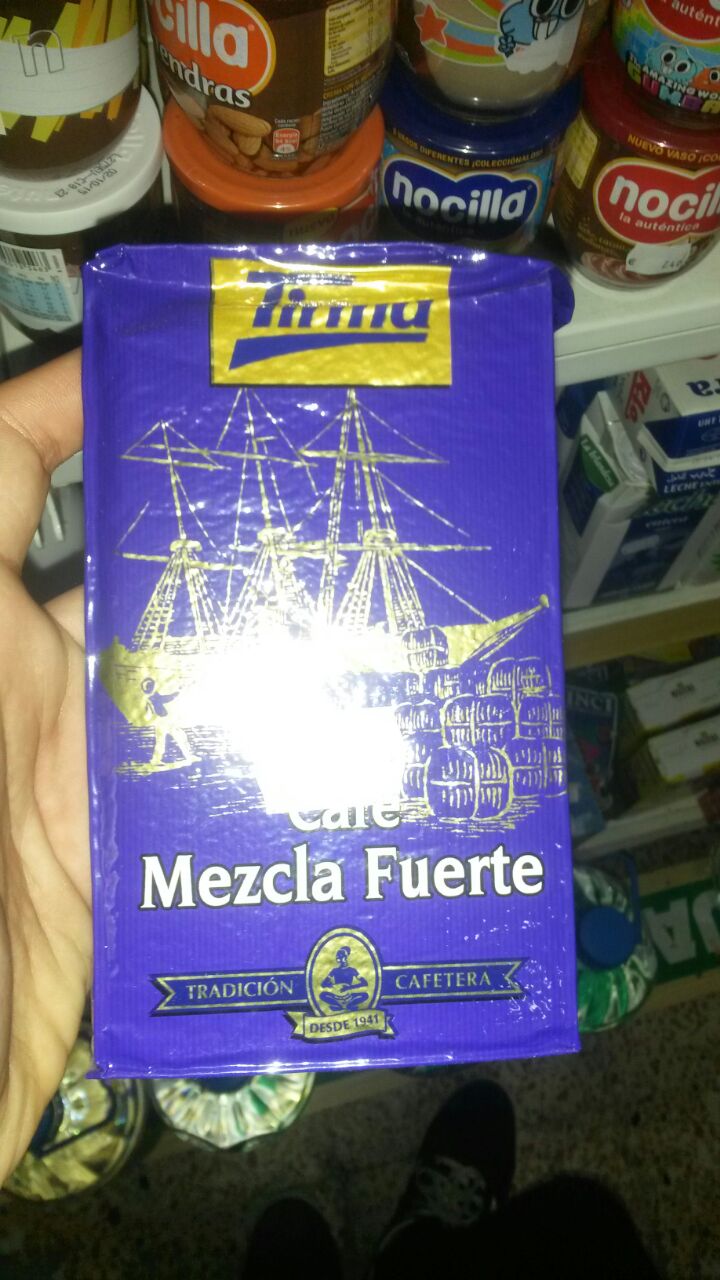 00003         00004

     Ambrosías Tirma

Crujientes obleas rellenas de deliciosas cremas de diferentes sabores y bañadas en nuestro cremoso chocolate.
En unidades de 5 con 13,5g.,cada unidad a 1€.
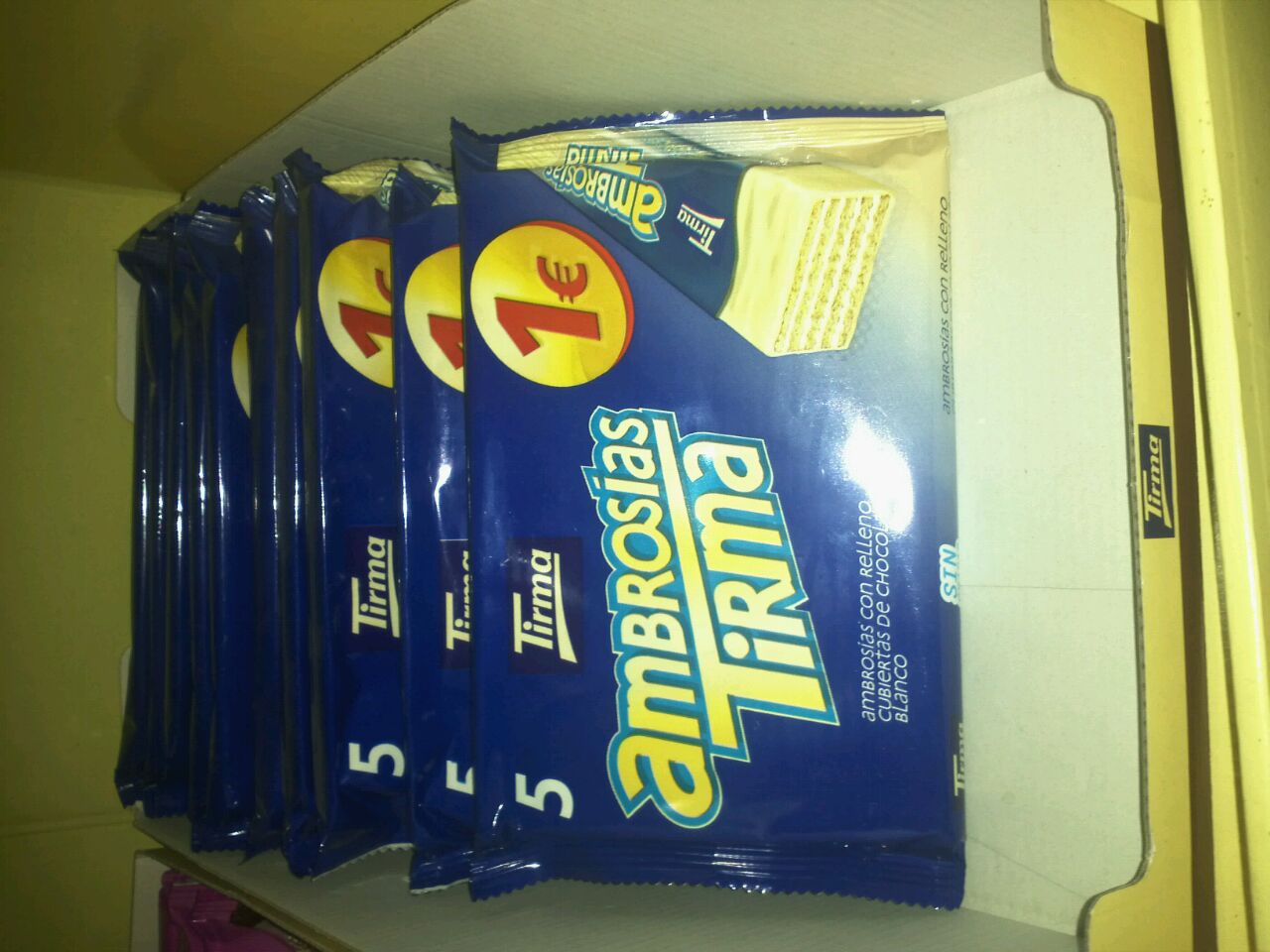 00005

       Ambrosías Tirma

Crujientes obleas rellenas de deliciosas cremas de diferentes sabores y bañadas en nuestro cremoso chocolate.
Cada unidad con 14 piezas de chocolate blancas, más 14 piezas de chocolate; a 5,11€. Con un peso de…
00006

 Mini palichocs blancos de Tirma

Deliciosas galletitas al cacao cubiertas de chocolate blanco.

Cada pack contiene 125g., a 1€ la unidad.
00007

Mini guanchitos Tirma

Deliciosas galletitas cubiertas de chocolate con leche.
Cada pack contiene 125g, a 1€ la unidad.
00008
            Mini choco galletas
Buenísimas galletitas al cacao cubiertas de chocolate blanco.
Cada pack contiene 125g, a 1 € la unidad.
00009                         00010

 Sándwich de chocolate o de nata

Deliciosas galletitas crujientes rellenas de crema sabor nata o cacao. Ideales a cualquier hora del día.
Cada unidad es de 172g a 1€ la unidad.
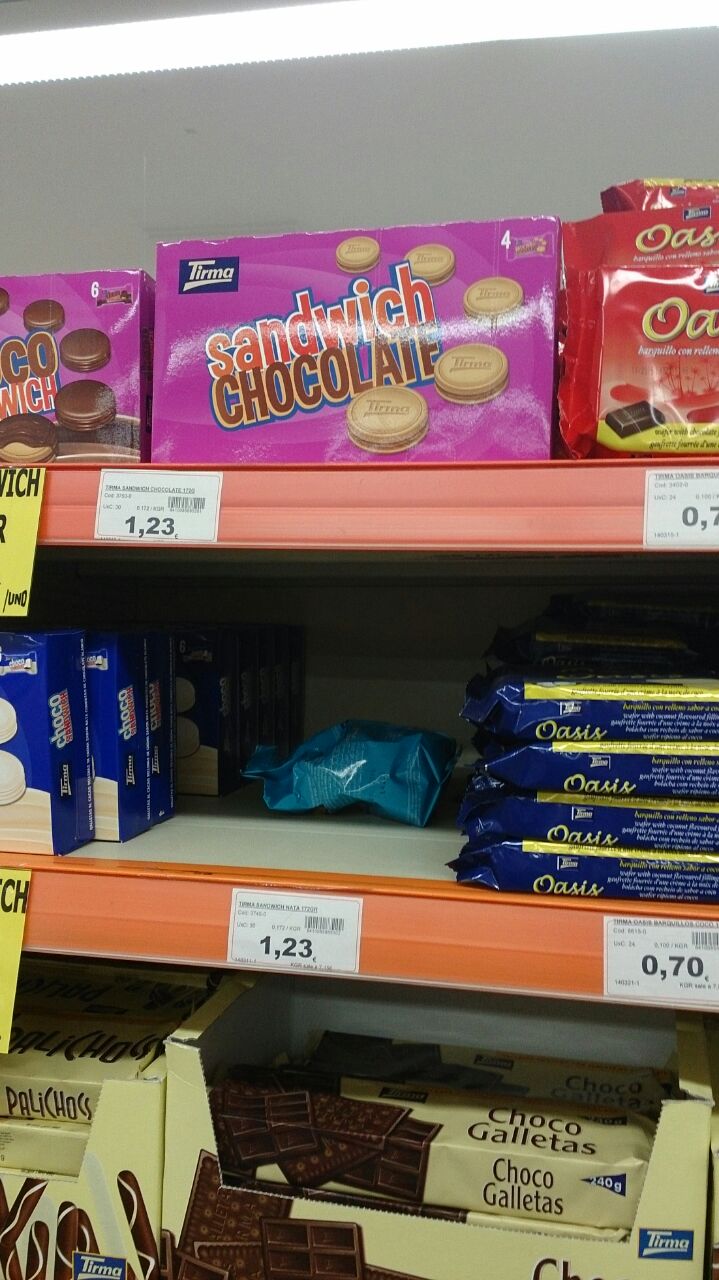 00011

    Tirma chococrem  galleta 

Una capa de chocolate, una de galleta y una crema, todo dentro de una tableta de chocolate. Sin palabras.
Cada unidad es de 140g, a 1,05 € la unidad.
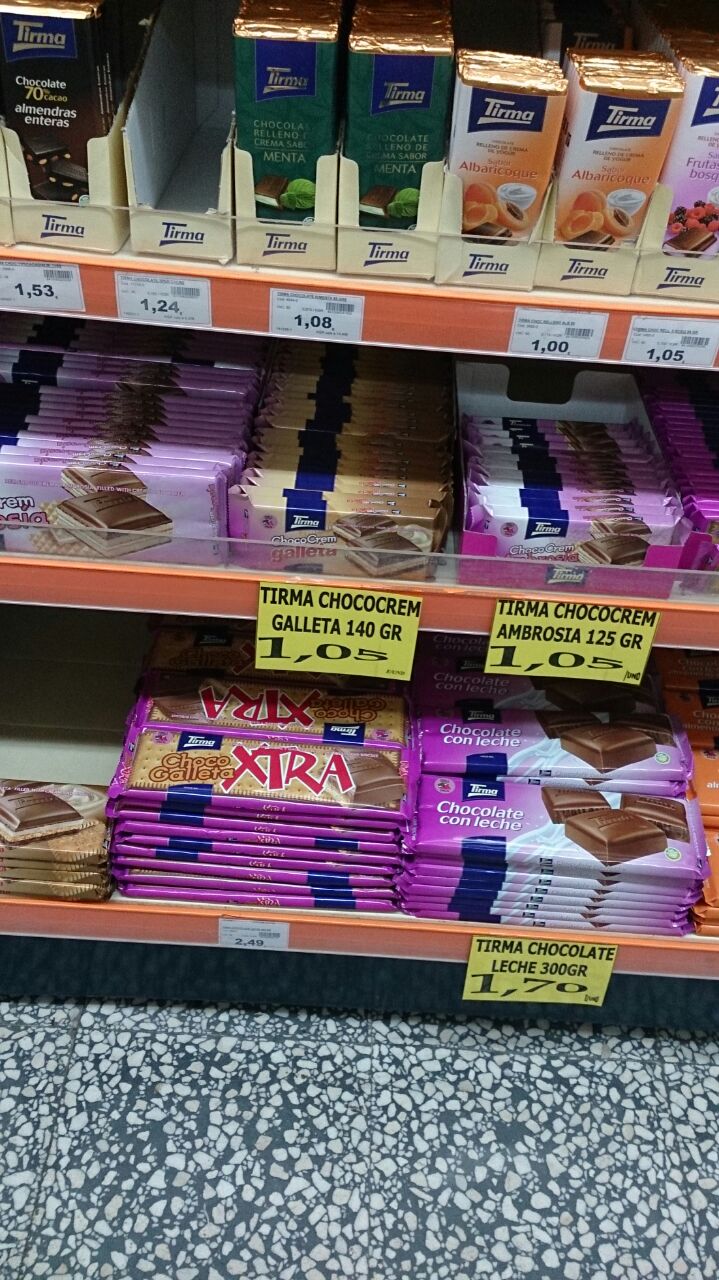 00012

      Tirma chocolate almendra

Una combinación sabrosa y ganadora: el chocolate con leche Tirma con las mejores almendras tostadas.
Cada unidad es de 300g, a 2,10€ la unidad.
00013                    00014

 Choco sándwich Tirma

Galletas rellenas de crema de cacao y cubiertas de chocolate con leche; o galletas al cacao rellenas de crema cubiertas de chocolate blanco.
Cada unidad es de 240g. , a 1€ la unidad.
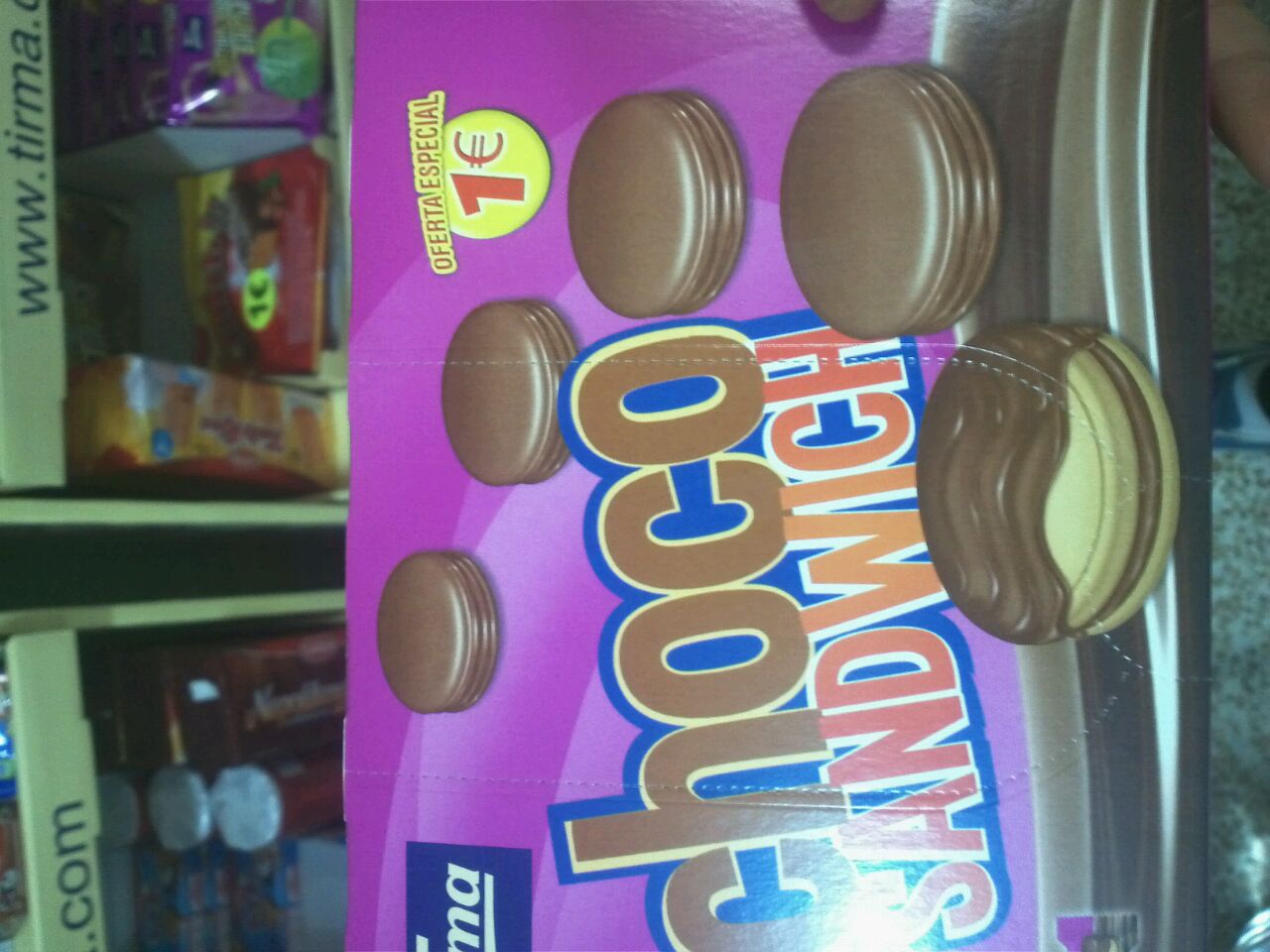 00015

      Choco galletas Tirma

Exquisita tableta de chocolate negro sobre galleta.
Cada unidad es de 200gr, a 1,20€ la unidad.
00016

          Palichocs de Tirma

Deliciosos palitos de galleta bañados en chocolate blanco.
Cada unidad contiene 150g, a…. la unidad.
00017

       Mini chocolates Tirma
 
Deliciosos bocaditos de mini chocolates con leche extra de la marca Tirma.
Cada unidad contiene…, a 1,98€ la unidad.
00018

          Guanchitos Tirma

Divertidas galletitas redondas bañadas de chocolate blanco.
Cada unidad es de 150g, a 1,25€ la unidad.
00019
              Refresco Clipper de fresa

Cliper de fresa el refresco refrescante buenísimo y más canario que ningún otro refresco. También conocido por Cliper la bebida canaria que te deja… Satisfecha!
Se vende a 0,45€ cada lata, con 33cl.
00020

       Refresco Nestea de mango-piña

Es una bebida refrescante de té, listo para tomar frío que combina con toda la naturalidad, el sabor del té con el de las frutas, creando una experiencia repleta de matices: un exquisito sabor, una suave textura, un color intenso y un sutil aroma.
Se vende a 0,60€  cada lata, con 33cl.
0021
0022
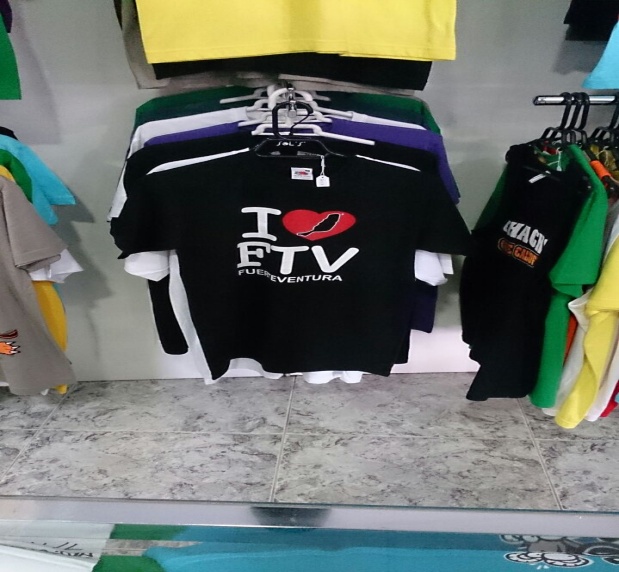 Los productos “Chacho que calufa” muestran una forma divertida de nuestra forma de hablar y de representar nuestros iconos autóctonos, como el gofio,representado como Gofioman. 
Todos los productos aquí presentes se pueden adquirir tanto en modo de sudadera como en modo de camiseta, disponibles en varias tallas y varios colores.
0023
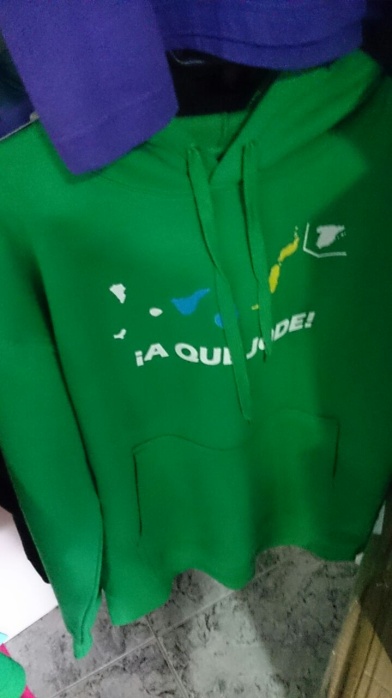 0024
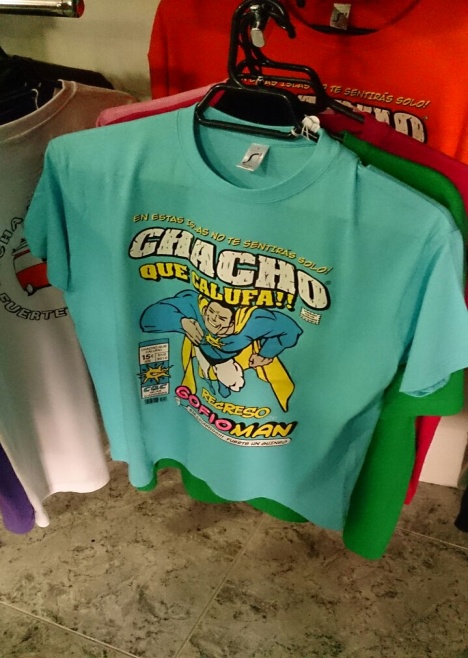 Nota importante
Todos  los precios anteriores no incluyen gastos de envío.